Мода как форма рекламы
В сфере потребления мода выступает в виде формы рекламы новых товаров. Существуют специфические виды рекламы модных тенденций в области одежды:
журнал мод
витрина магазина
демонстрация моделей
имидж дизайнер
Журнал мод является одним из самых эффективных видов рекламы, являющихся основным источником информации о моде для женщин
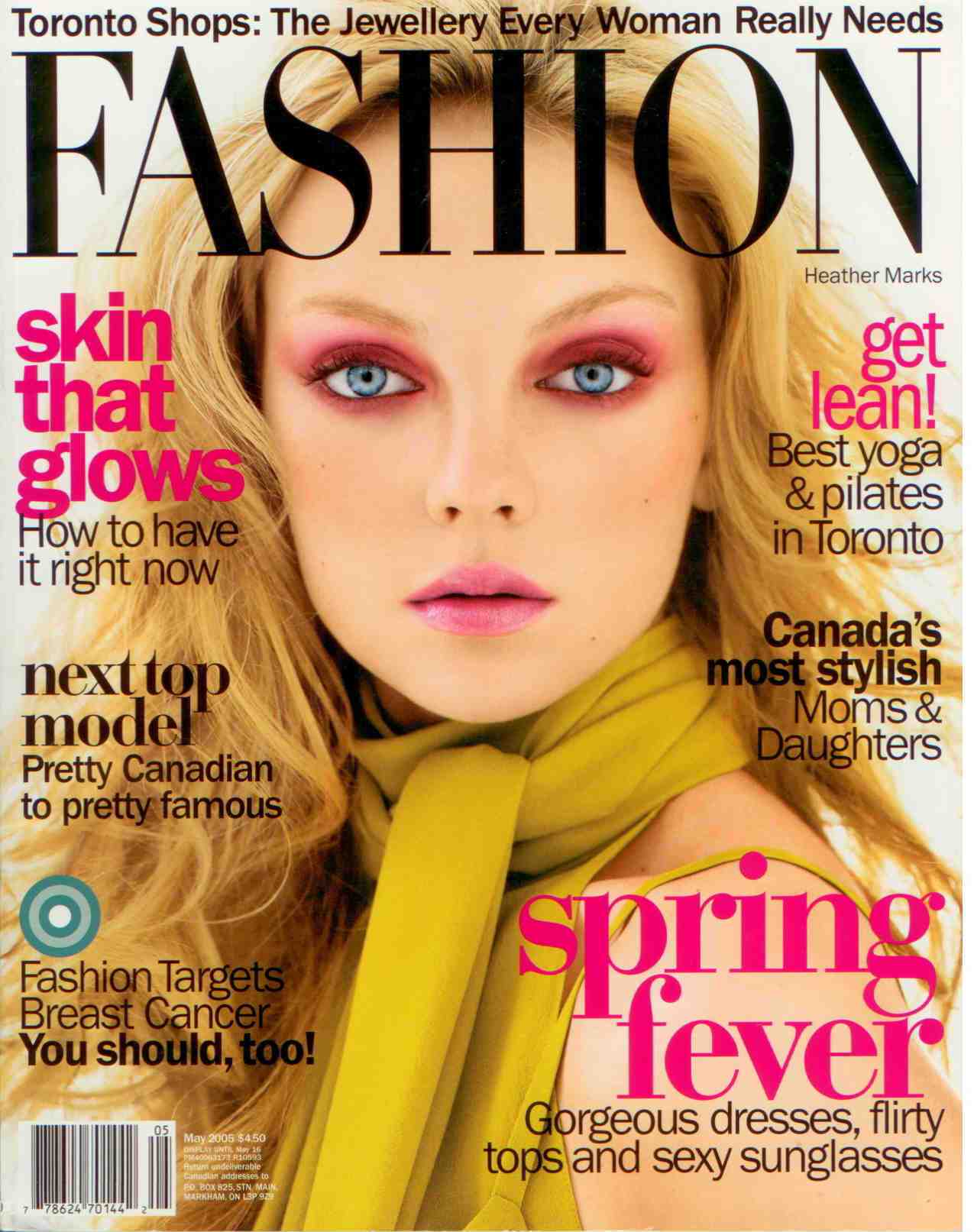 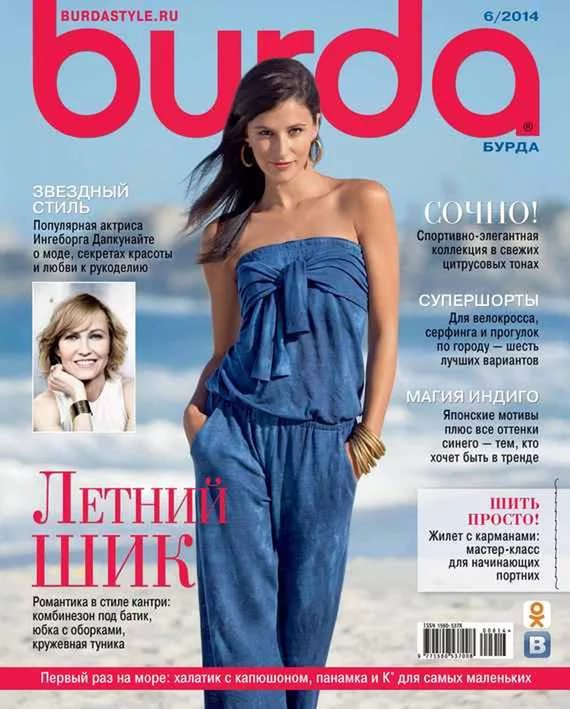 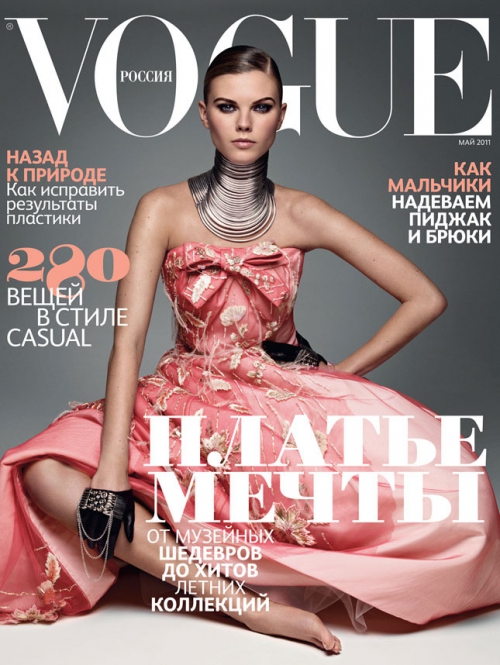 Предшественниками журналов мод были иллюстрированные рукописи (изображения модных костюмов в них появились примерно в XIII в.)
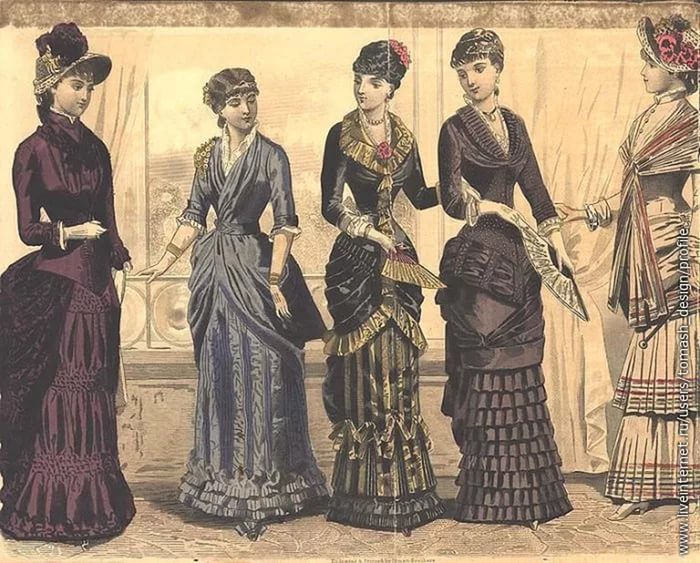 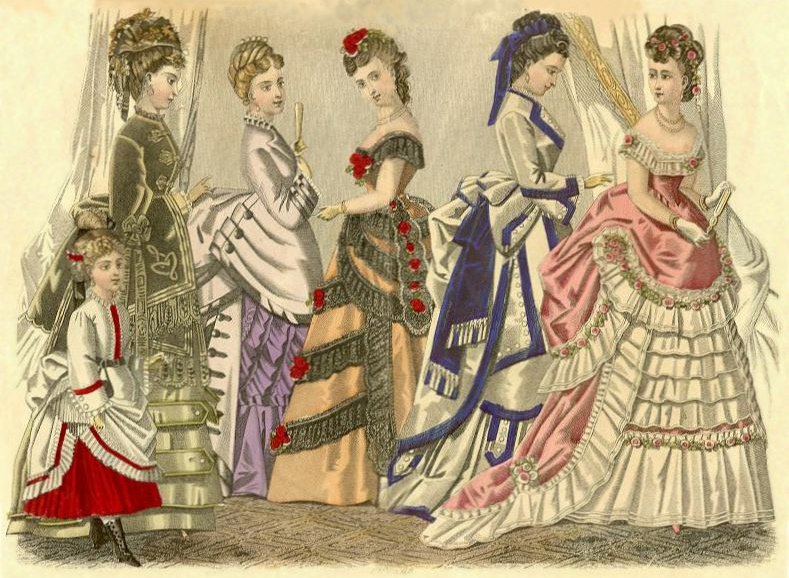 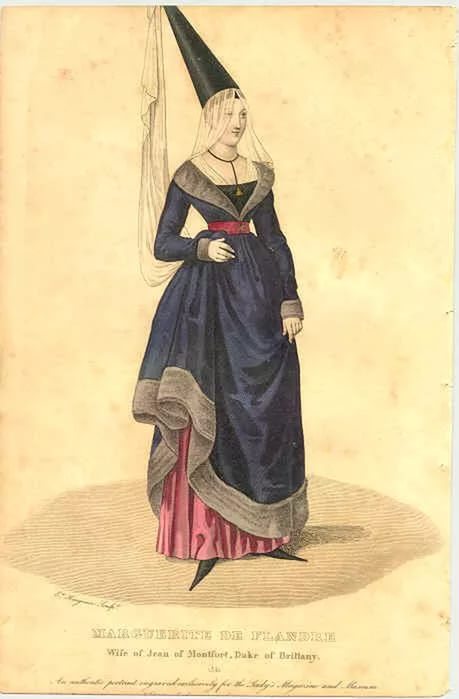 Модные гравюры (С XVI в.), с помощью которых информация о моде передавалась в другие регионы и страны.
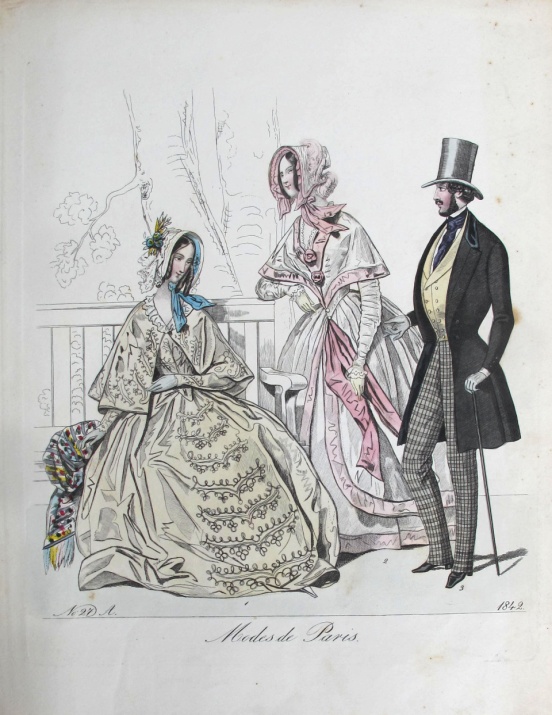 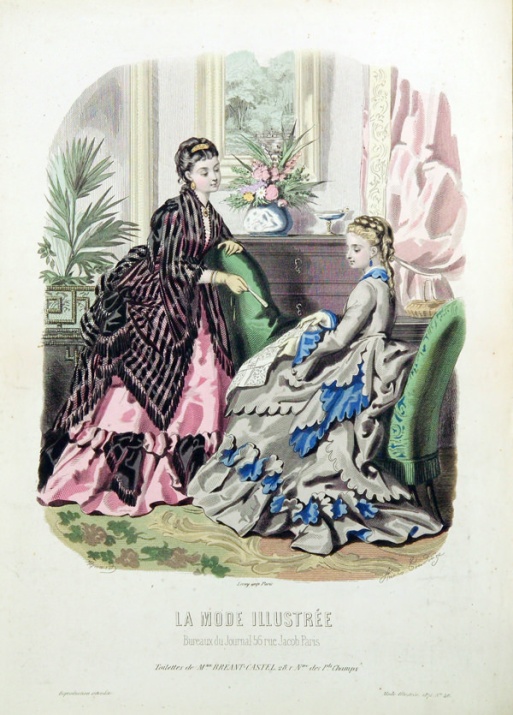 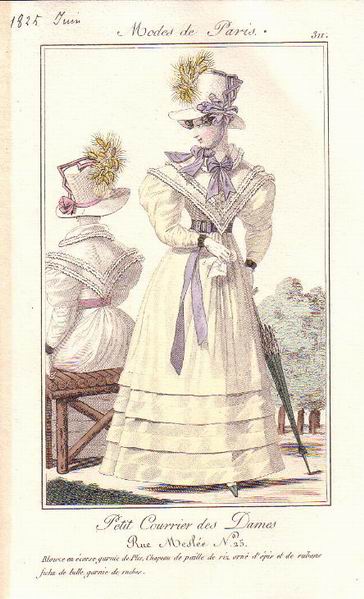 В 1672 г. в Лионе в газете «Галантный Меркурий» впервые вышла иллюстрированная рубрика, посвященная моде в костюме.
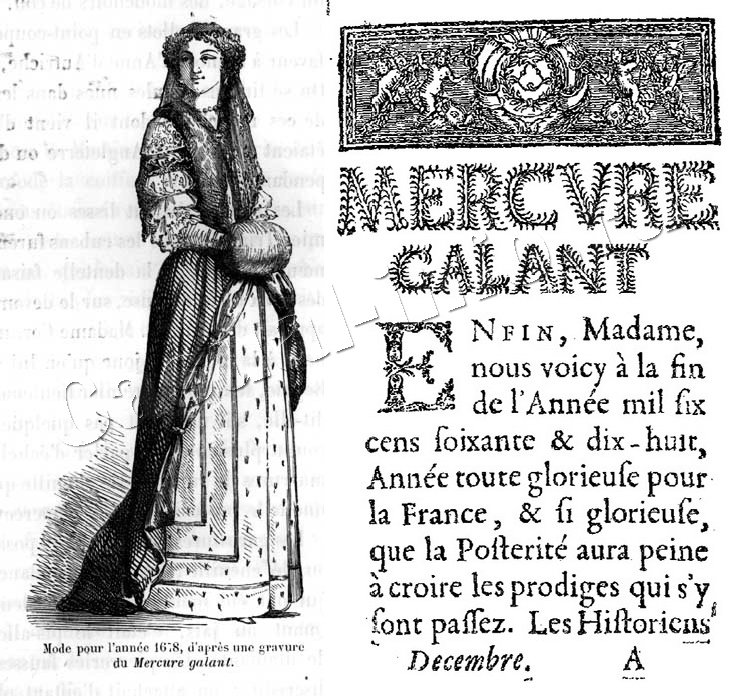 В 1785 г. в Париже начали издавать первый журнал мод «Кабинет моды».
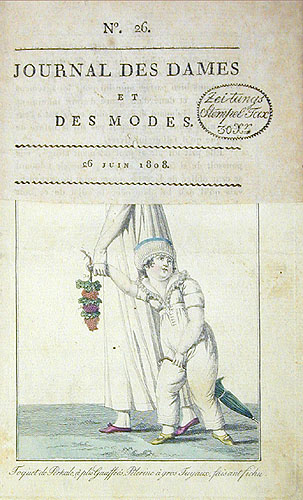 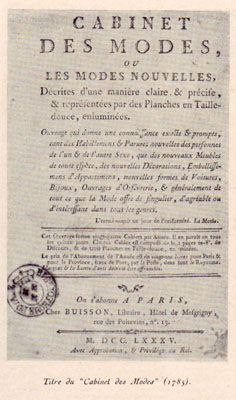 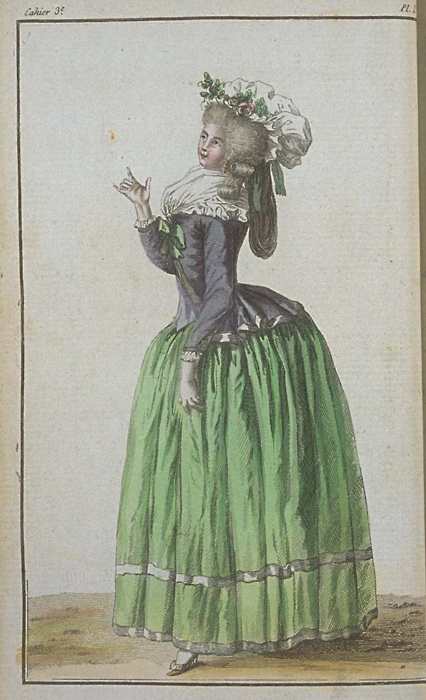 В России в 1779 г. вышло «Модное ежемесячное издание, или Библиотека для дамского туалета» (издатель Н.И.Новиков)
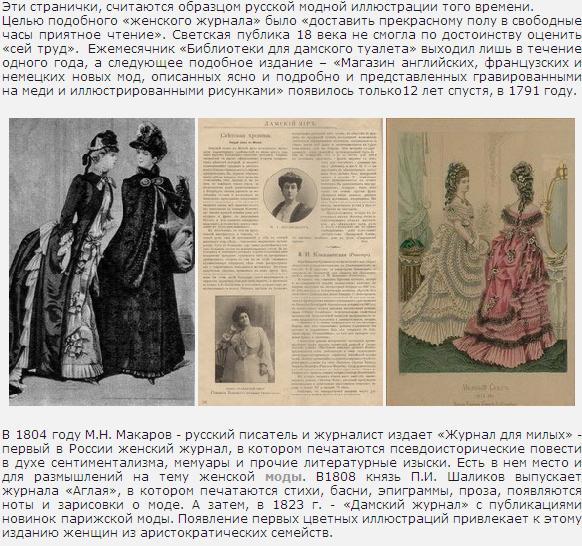 В XIX—XXI вв. журналы мод приобрели важное значение как основное средство рекламы моды и рекламы фирм и модельеров
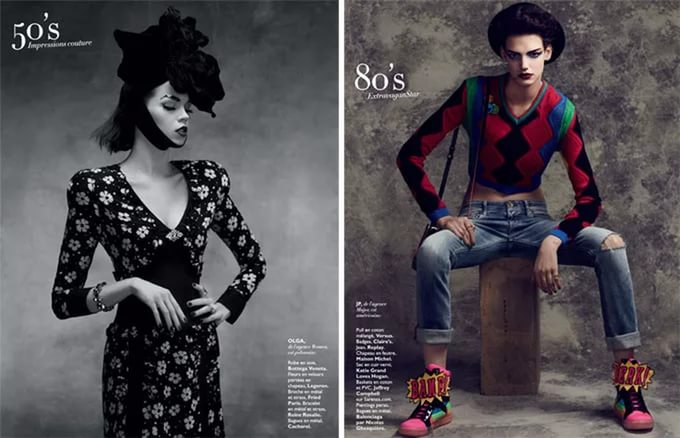 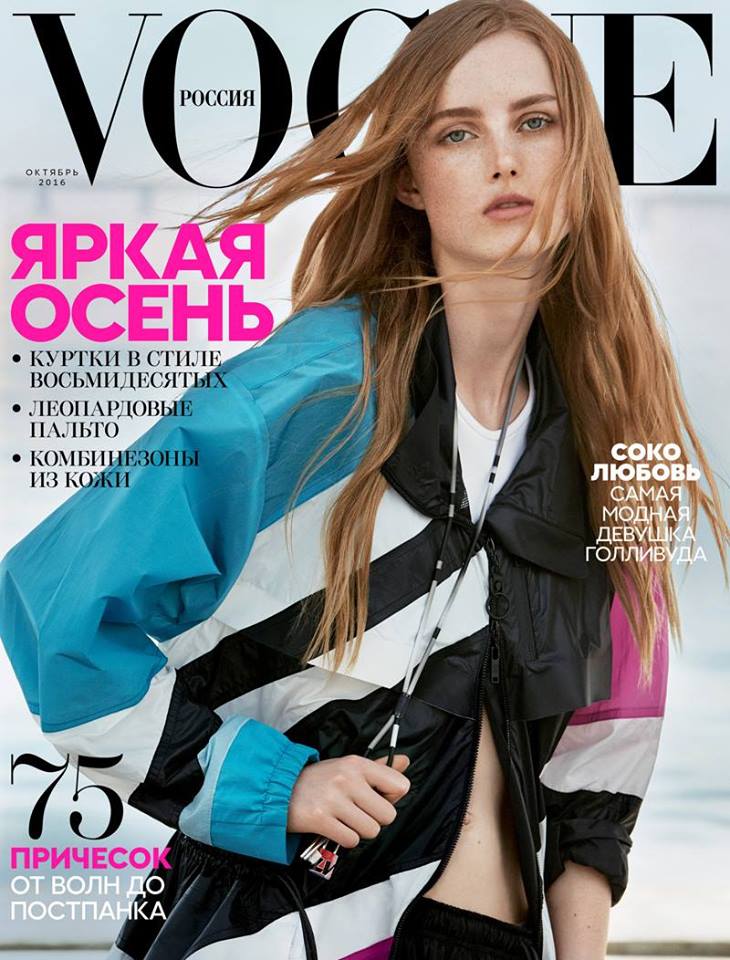 В журналах мод работают представители множества профессий, связанных с Модным бизнесом: редакторы, обозреватели моды, стилисты, иллюстраторы и Фотографы моды.
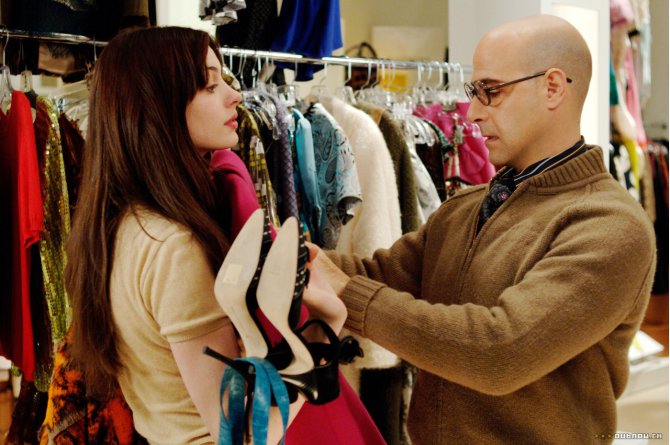 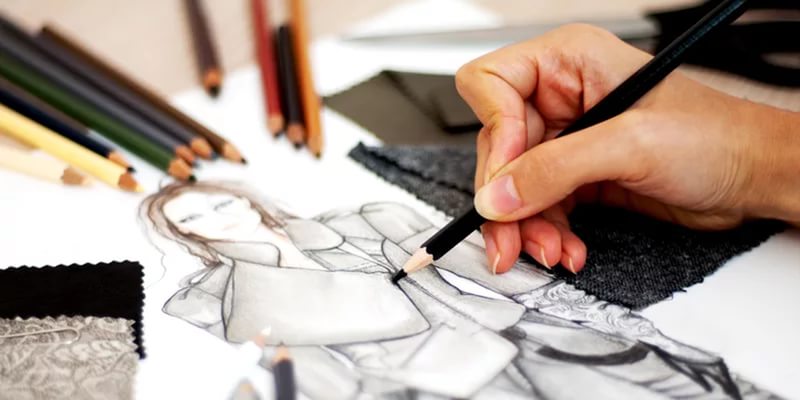 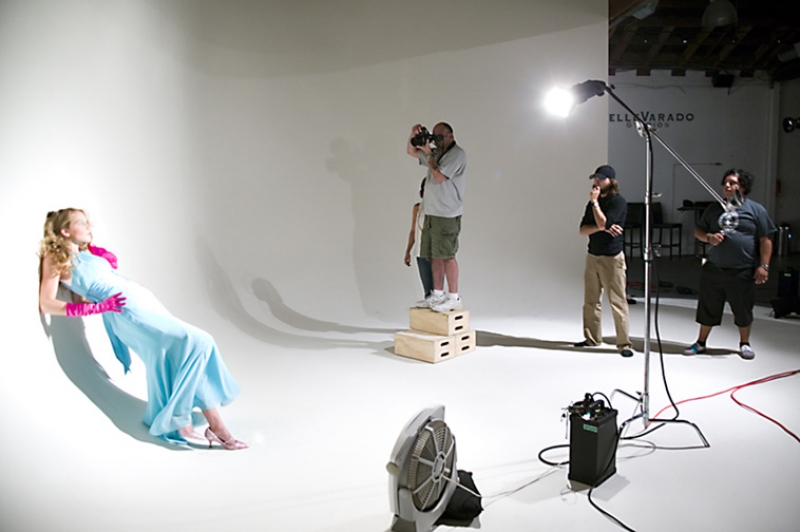 Витрина магазина — главный источник информации о моде.
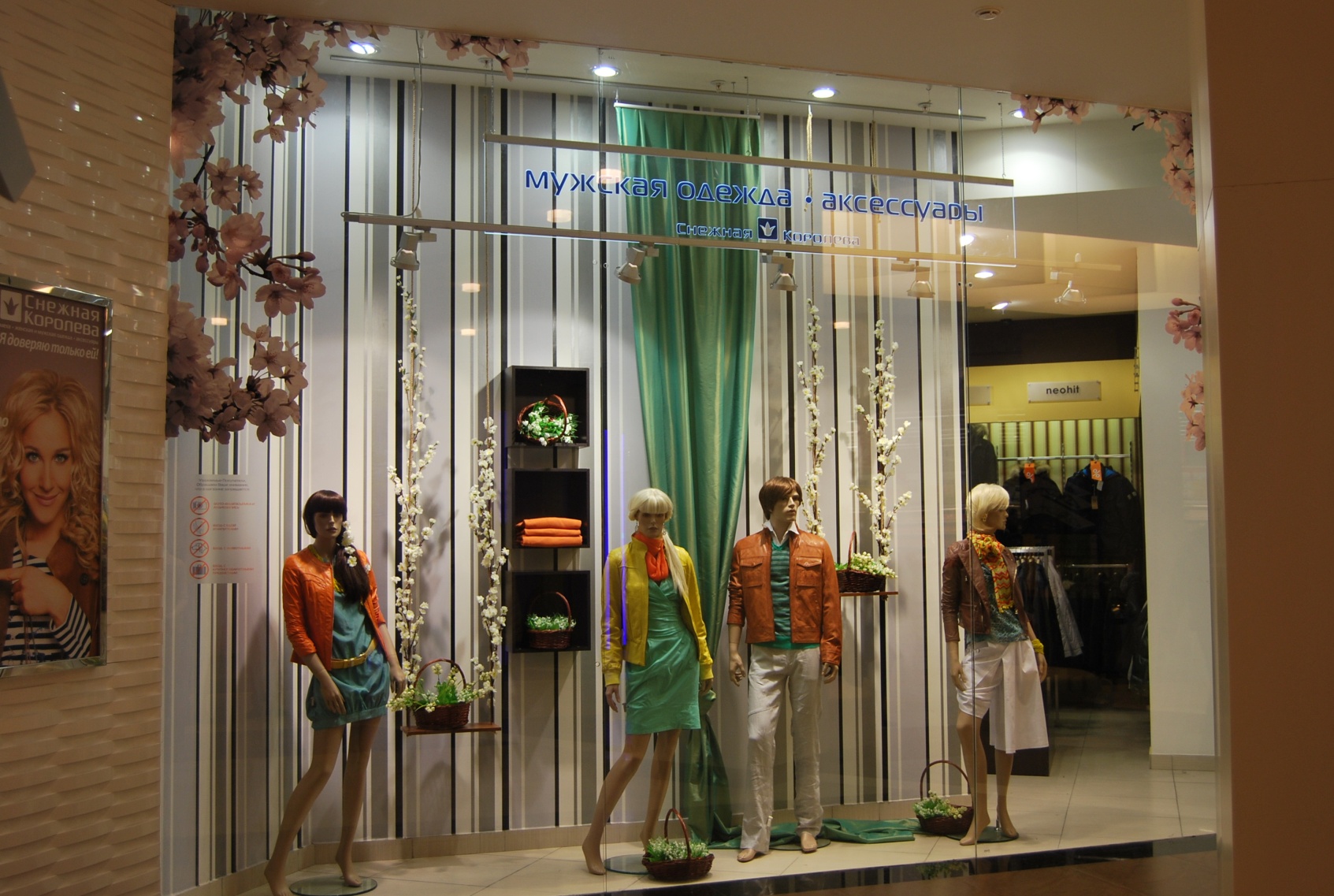 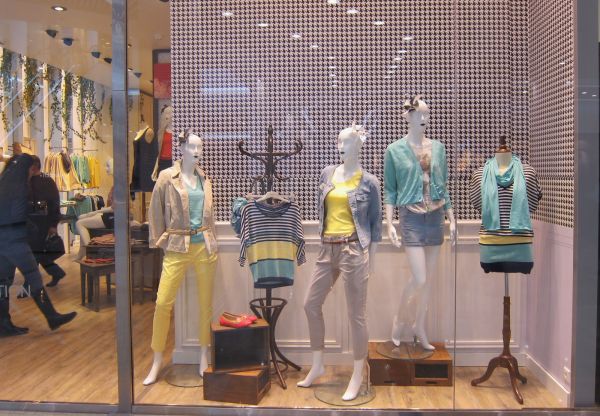 Кроме витрины значение имеет и оформление торгового зала, которое должно соответствовать стилю и общей концепции фирмы, особенно в авторских бутиках.
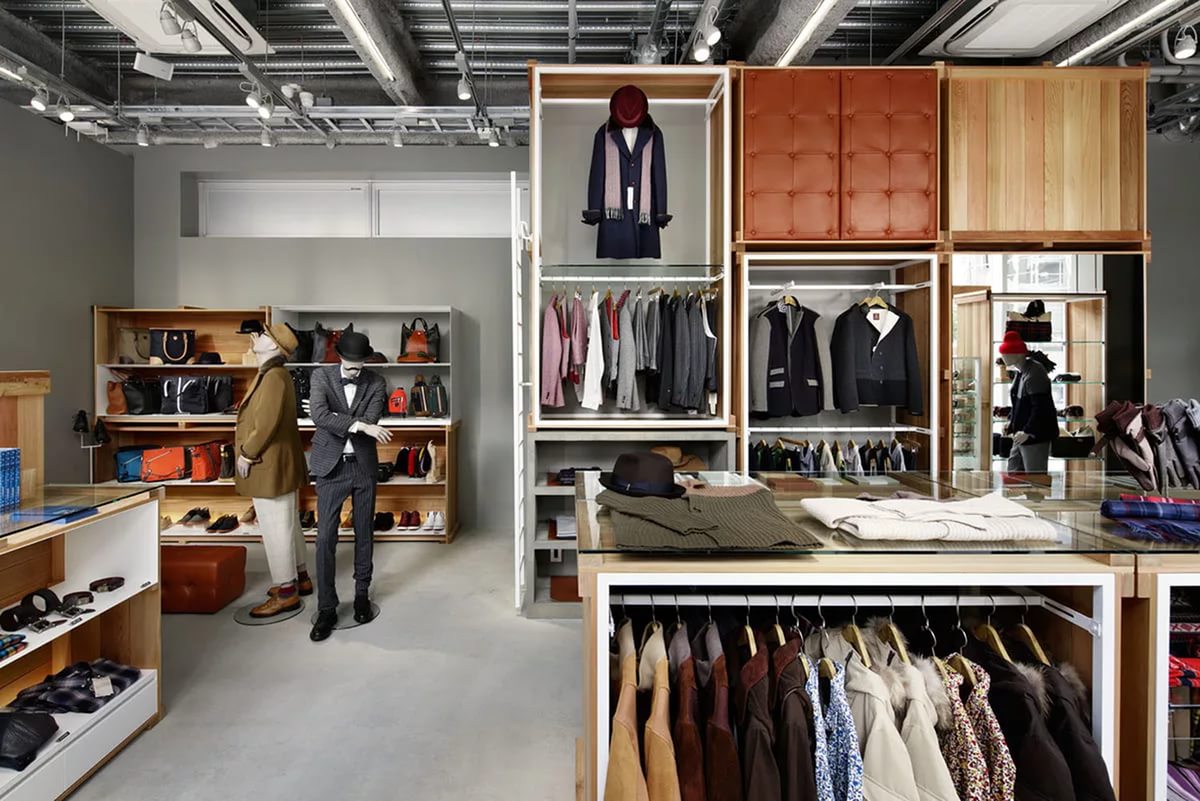 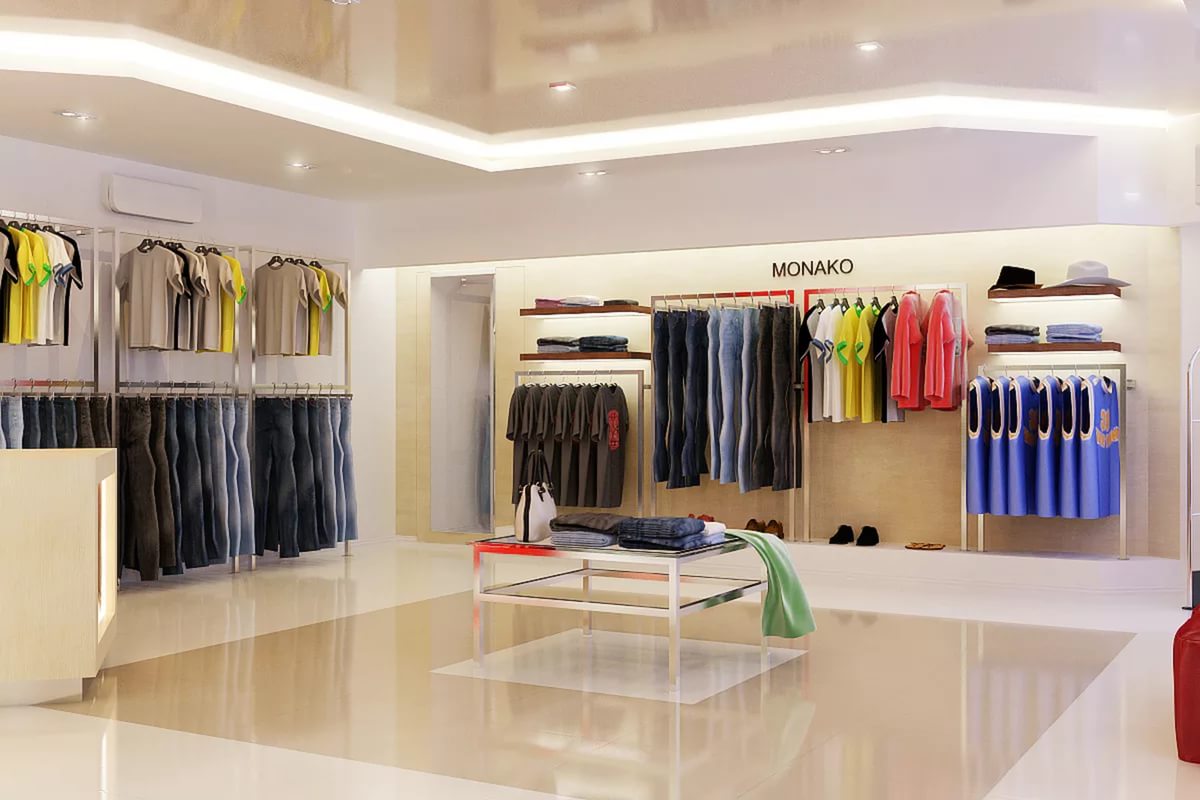 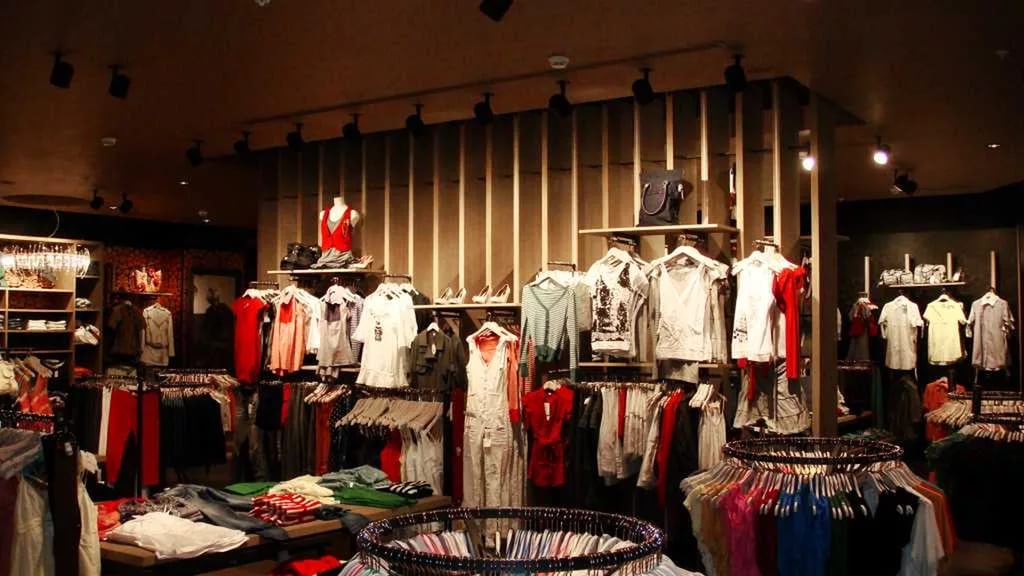 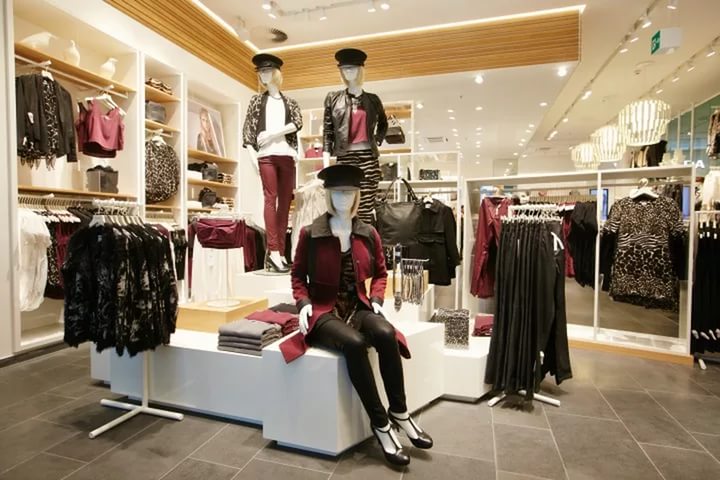 Сейчас многие известные дизайнеры имеют свои сайты в Интернете, где рекламируют свои последние коллекции; распространяется новая форма торговли через Интернет.
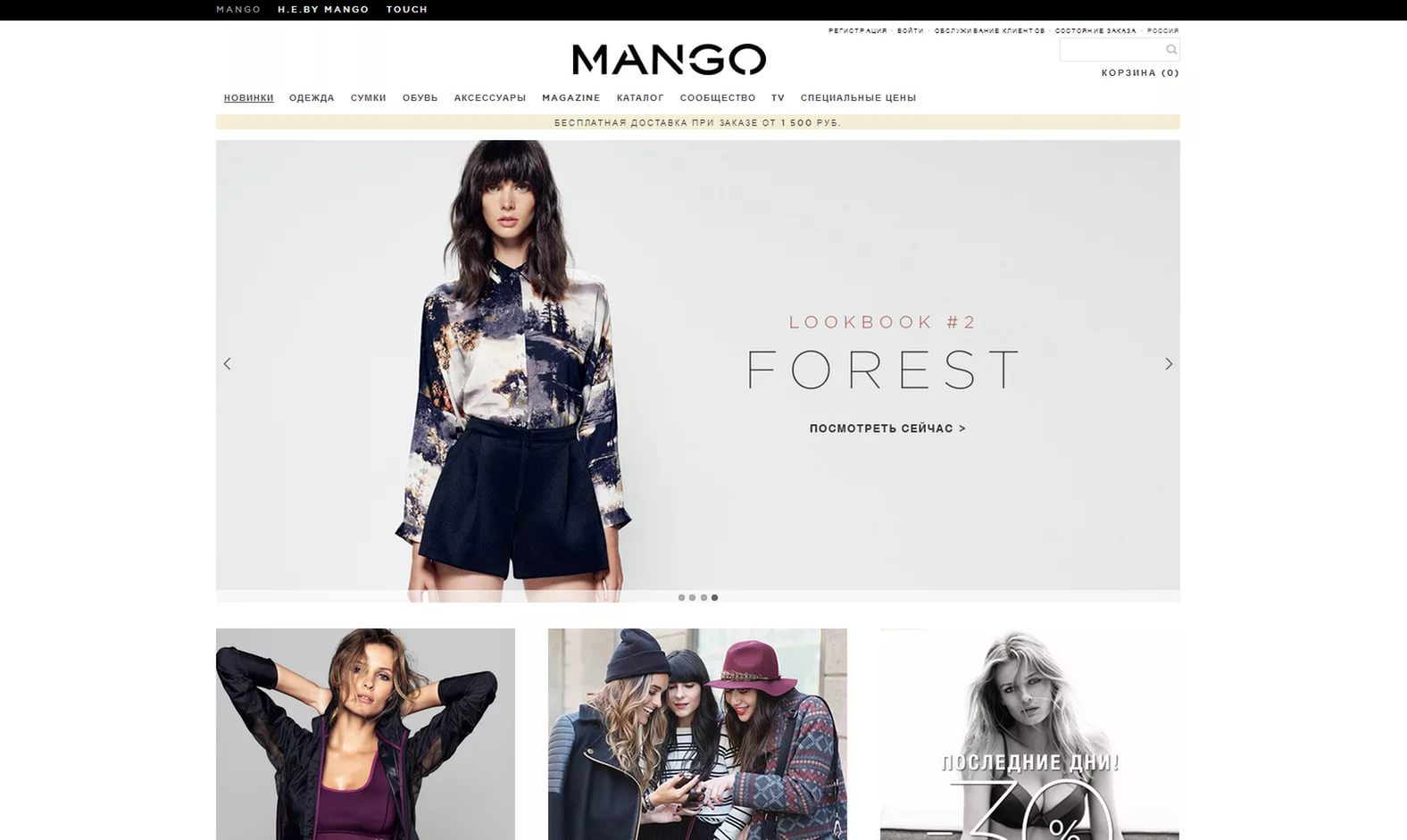 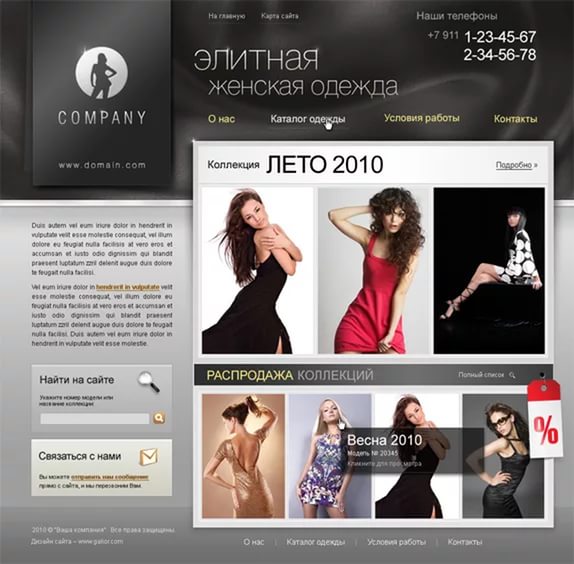 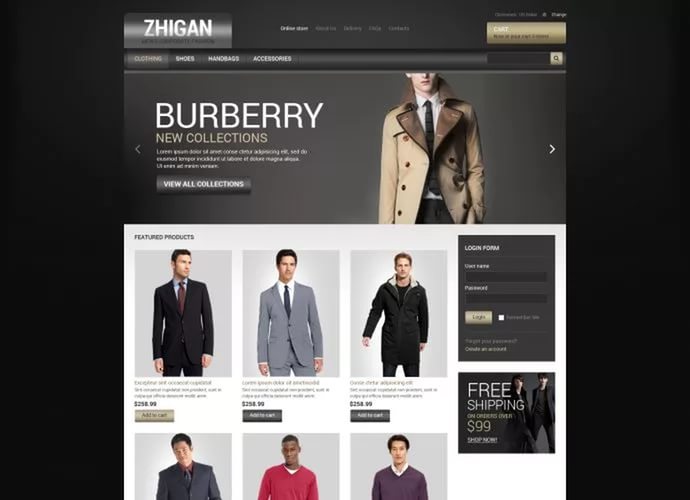 Демонстрация коллекции, или показ мод, является особым видом рекламы модной одежды.
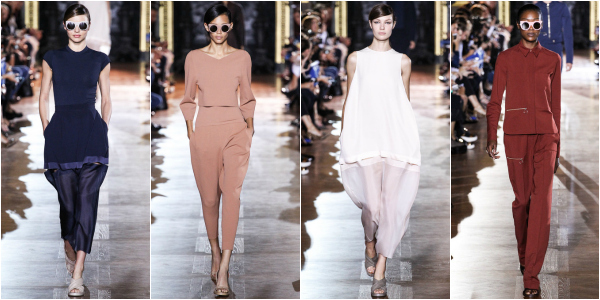 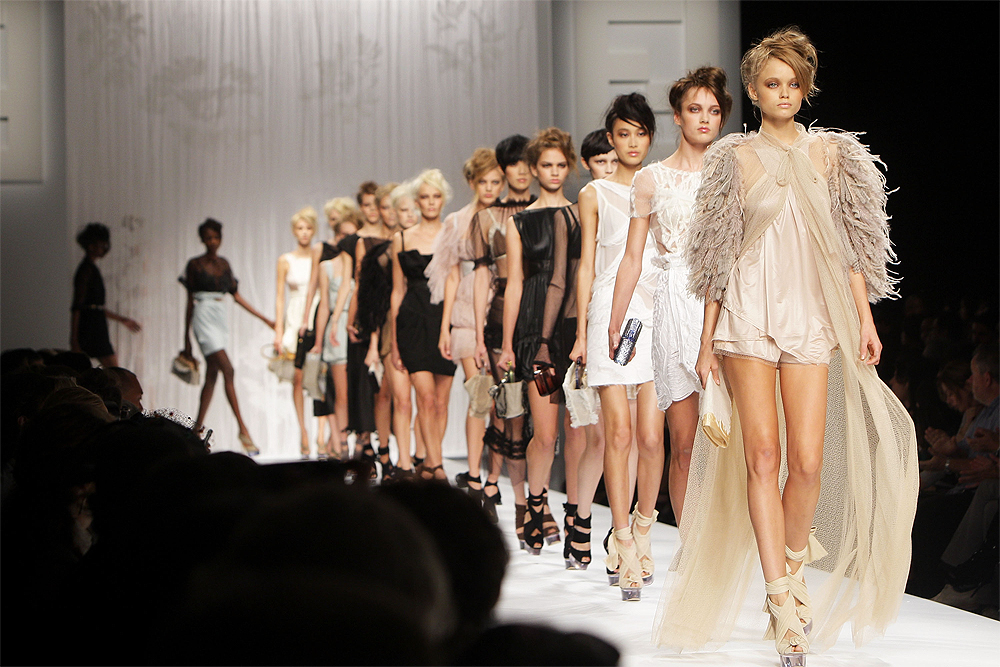 Показ коллекции — важное рекламное средство в конкурентной борьбе между модельерами за звание модного, способы привлечения внимания прессы к творчеству дизайнера одежды, которыми активно пользуются современные модельеры.
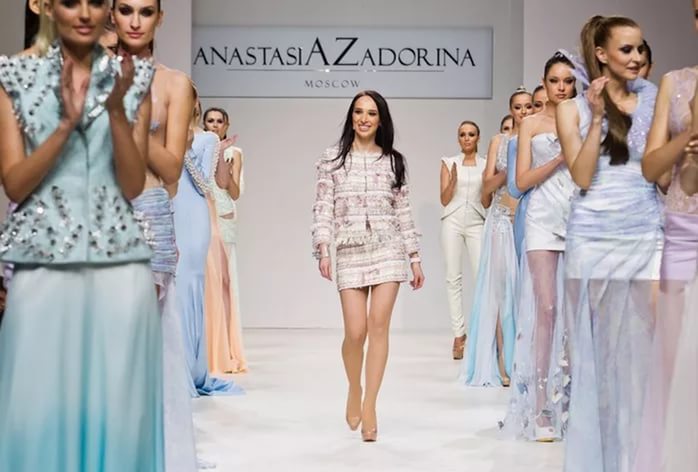 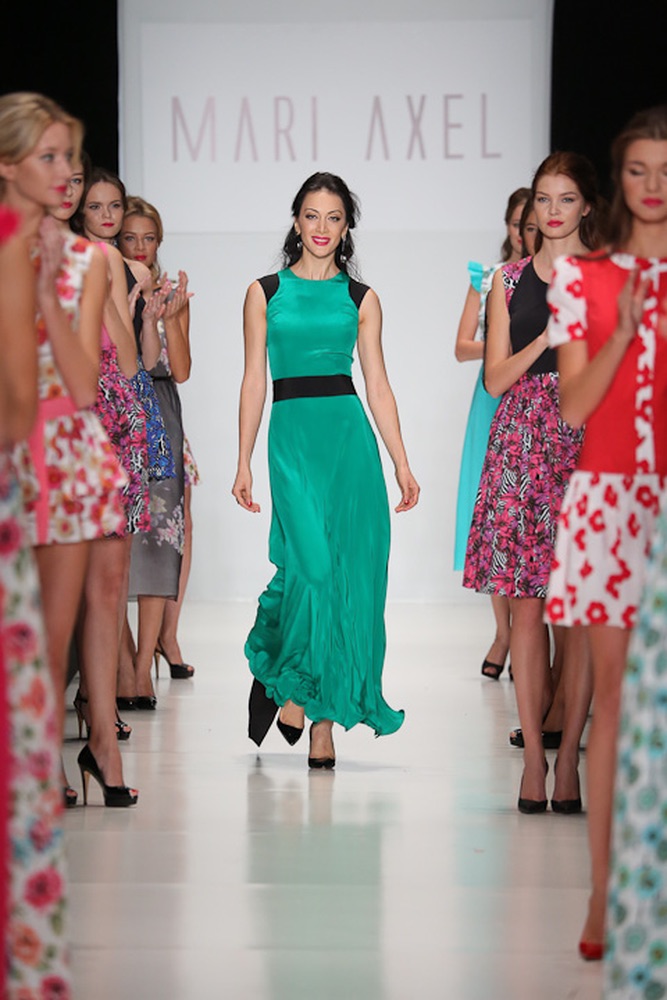 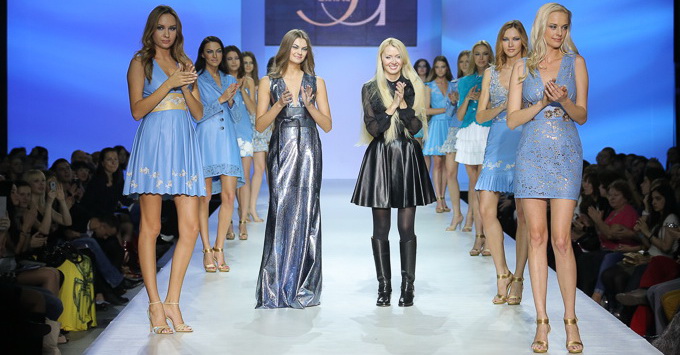 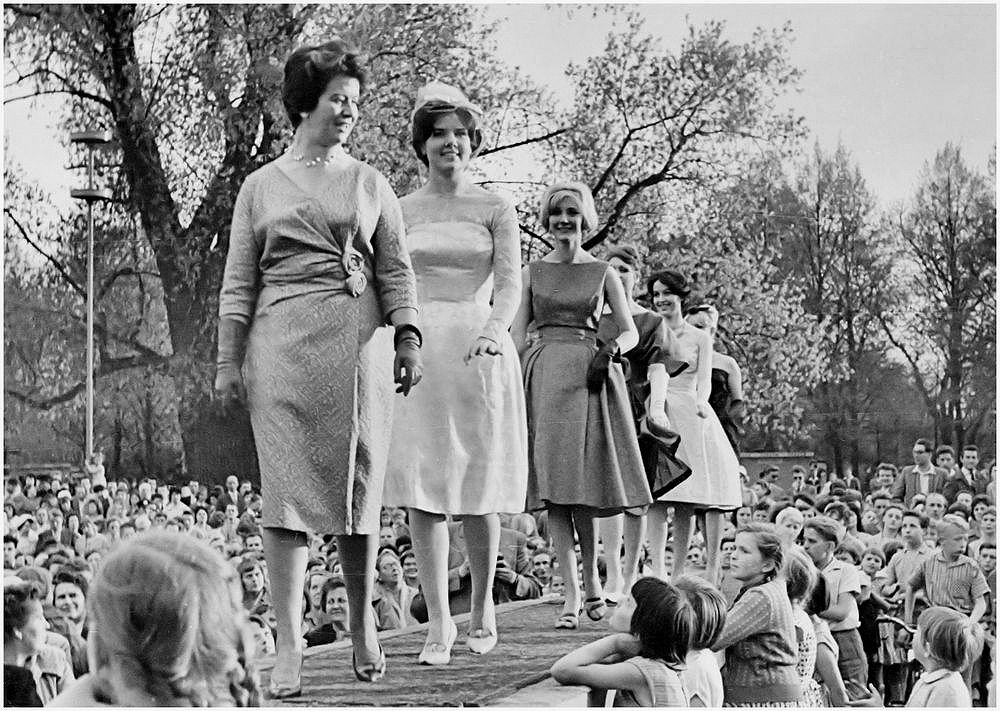 Модные показы стали приобретать черты шоу в 1960-х гг., когда манекенщицы демонстрировали модели под специально подобранную музыку.
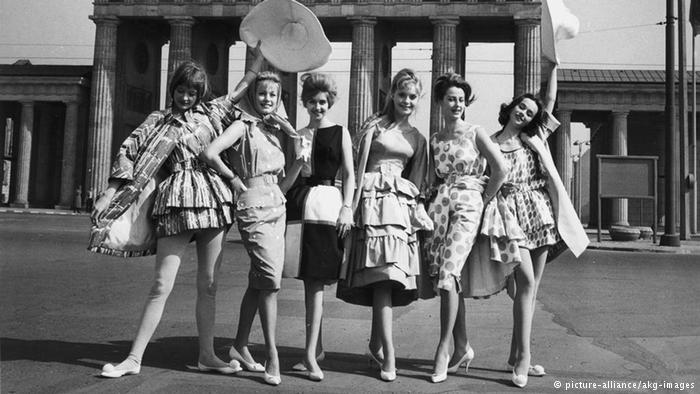 Оригинальность шоу становится залогом успешной рекламы.
Учитель технологии МБОУ «Краснозаводская  сош №7»Сергиево-Посадского районаЧернякова Ирина Валерьевна